אדם אדמה וקהילה
ב. אבא, מה זאת אומרת להיות עני?
אב אמיד, שרצה ללמד את בנו מה היא משמעות העוני, לקח אותו לבלות מספר ימים בהרים, עם משפחה של איכרים.
הם בילו בחברת האיכרים שלושה ימים ושני לילות, בביתם שבשדות למרגלות ההר. כשחזרו לביתם, בעיר הגדולה, שאל האב את בנו:
מה דעתך על החווייה?
-טובה, ענה לו הבן.  ומה למדת? התעקש האב...
והבן ענה:
1. לנו יש רק כלב אחד, להם יש ארבעה.
2. לנו יש בריכה עם מים הנובעים ממזרקה במרכז הגינה... להם יש נחל שאין רואים את תחילתו ואין רואים את סופו, המים צלולים וקרירים וטעימים.
3. אנחנו צריכים לרכוש פנסים כדי להאיר את חצרנו... להם יש כוכבים, ירח ונרות על השולחן.
4. החצר שלנו מתפרשת מן הגדר ועד לגדר שבצד השני. להם יש שטח ללא גבול הנמתח עד קצה אופק.
5. אנחנו צריכים להרחיק אל החנות כדי לרכוש את מזוננו. הם מגדלים את מזונם לעצמם ואין להם צורך באיש.
6. אנחנו שומעים מוזיקה מתקליטורים. להם יש סימפוניה בלתי נגמרת של שירת דרורים, קרקור צפרדעים, צרצור צרצרים ופעיית כבשים. ואל כל אלו מצטרפת שירת הזורעים והקוצרים שמסביב.
7. אנחנו מבשלים על כיריים חשמליות. להם יש אוכל שטעמו כטעם המדורה וריחו כריח העשן.
8. אנו מגודרים מסביבנו בחומות שיגנו עלינו ואזעקות להתריע מפני גנבים. אצלם הדלתות פתוחות לכל רוחות השמים וכולם נכנסים ובאים בשלום ויוצאים והולכים בשלום.
9. אנו מחוברים לטלפונים שלנו, למחשבים, לטלוויזיה...הם, לעומת זאת, מחוברים לחיים, לשמיים, לשמש, למים ולירוק השדה, מגע החי והצומח וחדוות היחד של המשפחה.
האב נפעם מעומק ההתבוננות של בנו... ואז הוסיף הבן משפט אחרון:
תודה לך אבא, שלימדת אותי עד כמה אנו עניים!
אנו הופכים מיום ליום עניים יותר ברוחנו ועוורים ליפי הטבע ועוצמתו. אנו טורחים בלי די להשיג עוד ועוד, ושוכחים שבעצם כבר יש לנו הכל, והגיע הזמן להתחיל להשתמש במה שיש לנו...
רקע:
אנחנו חיים בעידן של שפע. אנחנו מפוצצים ברכוש, במזון מעובד, בכסף, בתים. ילד פותח את המקרר השלישי בבית והאוכל נשפך ממנו החוצה ועדיין אפשר לשמוע את התלונה: "אמא אין מה לאכול!" החקלאות הקשורה לפשטות, לקשר לטבע, קשר לאדמה, יכולה להוות גורם מאזן? 
השאלה השנייה ברמה עמוקה יותר, החקלאות היא מקצוע מהמקצועות, ענף מענפי המשק. ברור שיש משפחות שמתפרנסות מחקלאות, ברור שלמדינה החקלאות חשובה, האם לנו כקהילות יש אחריות על החקלאות? - מה חקלאות תורמת לקהילה, ליישוב, לשכונה בעיר, מה האחריות של הקהילות כלפי החקלאות בישראל?
בניסוח אחר השאלה היא - האם החקלאות היא רק ענין כלכלי טהור כפרנסה ליחיד, כענף כלכלי? אולי היא גם חשובה לביטחון למדינה. אך יותר מכך השאלה היא - האם היא גם  ערך לקהילה?
א. בדידות או השתייכות – כעץ שתול או כקש לפני רוח
אחד ממקורות הסבל הבסיסיים של האדם המודרני הוא חוסר ההשתייכות החברתית. הבדידות האישית שמרגישים רבים, והרגשת הניכור הכללית של בני האדם בזמן הזה, הן ביטויים לכך שהאדם הפסיק להיות 'נטוע באדמה'. כיום, רוב ההשתייכויות החברתיות הקיימות אינן מהותיות אלא פרקטיות בלבד. אנשים מתאגדים בקבוצות כדי לשמור על אינטרסים משותפים, אבל זהו שיוך כמעט מקצועי; הם אינם מרגישים שכאן הוא ביתם, שיש מקום שבו הם שתולים. זוהי יחידה שאורגנה במקרה, כדי לבנות הגנה והתקפה הדדיים ותו לא. אנשים רבים הם מעין נוודים, שבמקרה הזדמנו למקום מסוים, אך אין דבר מהותי אשר קושר אותם אליו. הם אינם חשים יחס מיוחד כלפי מקומם, ולכן הם נעקרים בקלות משם. מבחינה מסוימת דמותו של האדם המודרני מזכירה צמחי נוי פלסטיים, המסוגלים לפרוח מבלי להזדקק לאדמה, מפני שהם אינם חיים כלל. מציאות זו נובעת מן השאיפה לאידיאל החופש של הפרט, הרוצה לנתק את עצמו מכל חברה שהיא; האדם הפרטי מנסה להפוך את עצמו לתמצית וליסוד של המציאות כולה. העמידה על הזכות להיות אינדיבידואליסט בלתי תלוי, מאפשרת להסתדר בכל מקום באותה המידה, מפני שממילא אין הוא שייך באמת לאף אחד מהם. היחס במקרא לאדם כזה הוא ברור. אם מחד ניתן למצוא ביטויים כמו "צדיק כתמר יפרח, כארז בלבנון ישגה"  או "והיה כעץ שתול על פלגי מים", הרי שהאדם התלוש מתואר "כגלגל, כקש לפני רוח" , שפירושו: כמו שיח יבש שנעקר, והרוח מגלגלת אותו ממקום למקום. אדם שחייו אינם בנויים על יסוד קבוע, ממילא מרגיש שכל סוג של התקשרות ומחויבות הן לגביו כבלים, מאסר ומחנק. אדם כזה בעצם בחר לחיות כעץ כרות.        הרב עדין אבן ישראל (שטיינזלץ), 'האדם עץ השדה', בתוך: חיי שנה, הוצאת ידיעות ספרים
ג. האדמה כייסוד מהותי בגיבוש זהות האדם הקהילה והלאום
מהו האדם? יותר מסובך הוא משמעות המשפחה הקהילה והעם. אנו מבינים היום שהאדם הוא רב ממדי ומורכב. יש בו צדדים שונים, מהם גלויים יותר ומהם נסתרים. ברור ומובחן לכול שכל גישה חד ממדית לוקה בחסר אם לא יותר מכך. 
החיים המודרניים, ועוד יותר הפוסט מודרניים, מכוונים אותנו פעמים רבות  לאינדיבידואליזם ולתועלתנות. שוק חופשי, תחרות, וחיים שעוטפים אותנו מכל כיוון בטכנולוגיה. בוודאי יש בכך תועלת רבה.
אך מצד שני רבים מאתנו מחפשים ערך נוסף לחיים. ערך של משפחה, קהילה ואולי גם לאום. האדם מחפש משמעות אבל לא פחות מכך גם זהות.  רבים מרגישים כי חלק מהווית האדם הוא ההתחברות לאחר -  במשפחה בקהילה בעם. 
החיים שלנו במקרים רבים בנויים בתוך בועות וירטואליות ובועות מבטון, ממוזגות ונוחות. לחיים כאלו יש בוודאי יתרונות רבים. אך גם כאן רבים חשים ניתוק. ניתוק מהאדמה, מהטבע, מהחקלאות שמייצרת לנו את התנאים הבסיסיים לקיום. ניתוק מהמעגל המפליא של צמיחה וקמילה, סתיו  חורף אביב וקיץ. ניתוק מהדבר הקמאי שצומח באדמה. ניתוק מהשמיים והכוכבים.
הלאום  כולל בתוכו את שני המעגלים הללו – המענה לקהילתיות וזהות והחיבור אל הטבע. שני המרכיבים הללו מסתבר הכרחיים לאיזה איזון בתוך העולם הטכנולוגי מפוצץ המידע בו אנו חיים. 
חבורת הכותבים של השומר החדש
שאלות לעיון והעמקה:
א. בדידות או השתייכות – כעץ שתול או כקש לפני רוח
מדוע רבים בוחרים בכ"ז בתודעת הנווד? מה מושך בה? 
מהי הבעיה והסכנה ע"פ הרב שטיינזלץ בתודעת הנווד? 
ב. אבא, מה זאת אומרת להיות עני?
הציעו ניסוח רעיוני לנקודת המבט של האב לעומת נקודת המבט של הבן ביחס לעוני ועושר, או לשפע ומחסור. 
ג. האדמה כייסוד מהותי בגיבוש זהות האדם הקהילה והלאום
כיצד החקלאות יכולה לתרום לחווית הניתוק הפוסט-מודרנית? במה היא יכולה להועיל בגיבוש זהות?
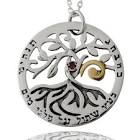 טקסט